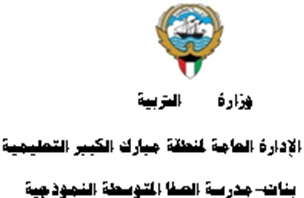 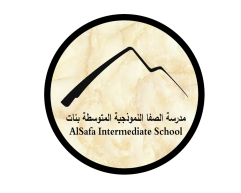 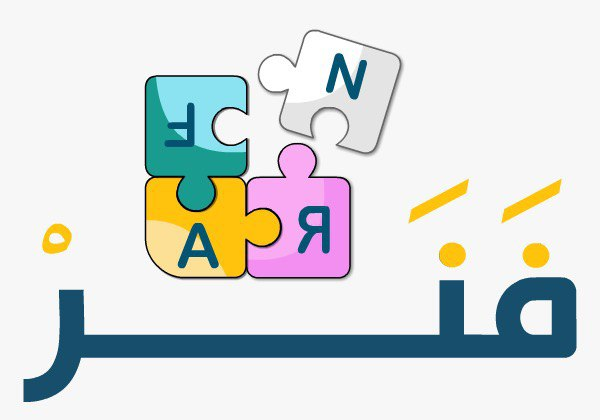 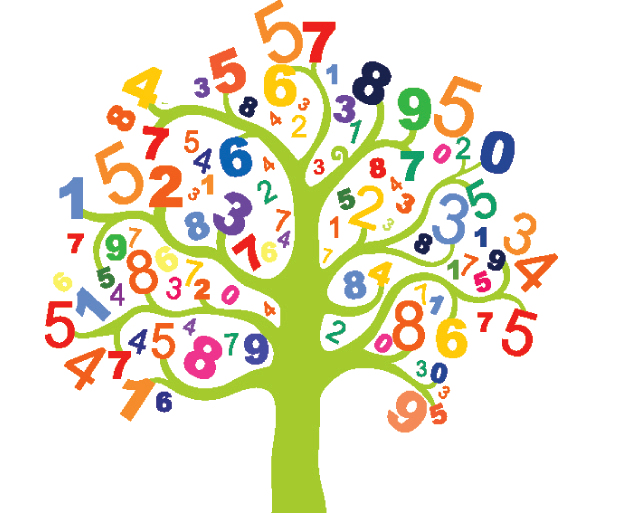 (4-2): المحيطإعداد المعلمة: أ. نوره راشد
رئيسة قسم الرياضيات : هنادي العمران 
مديرة المدرسة : أ / ليلى حسين  اكبر
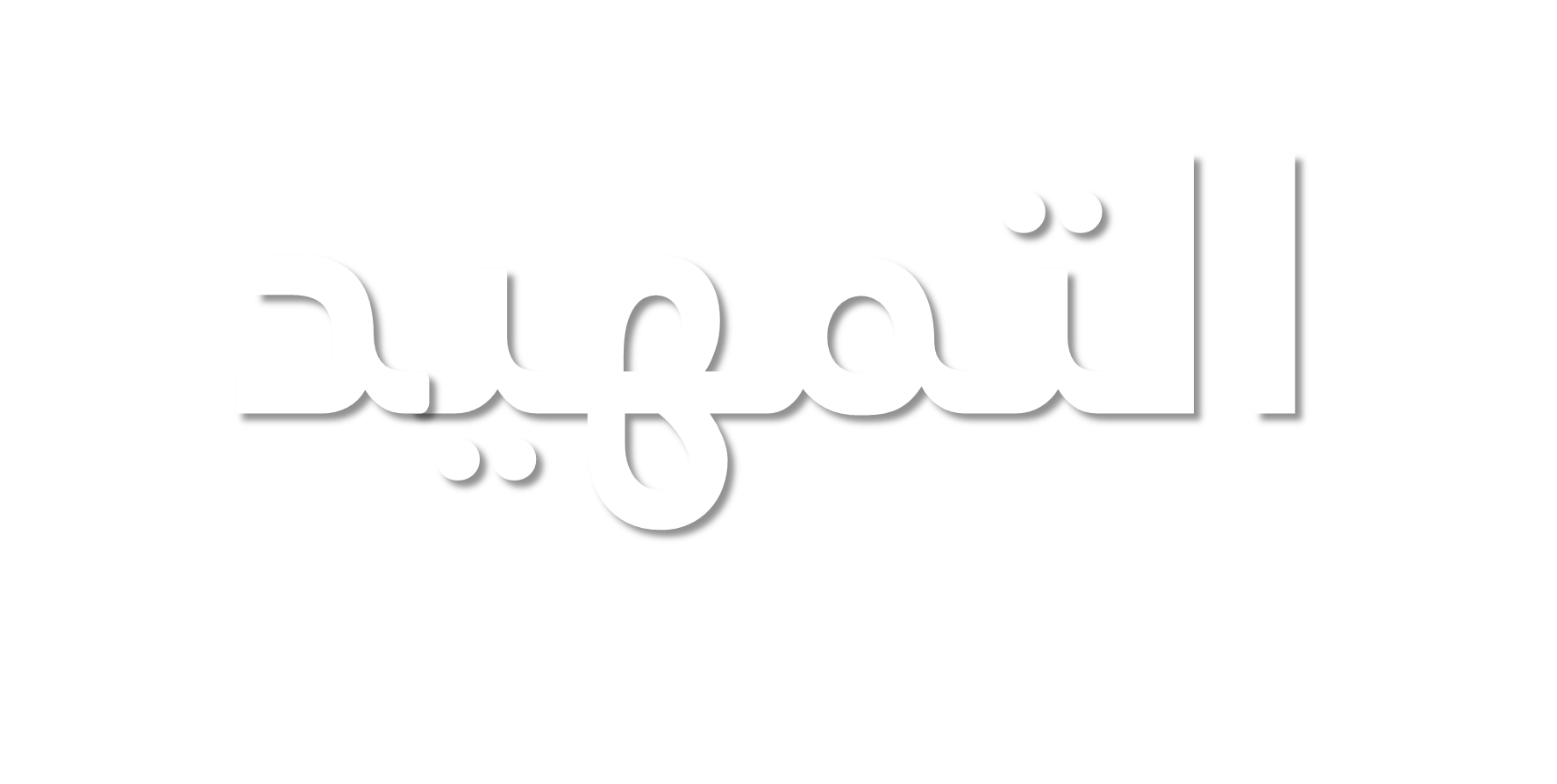 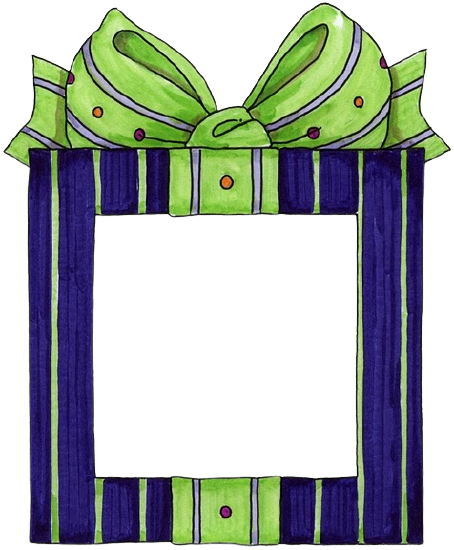 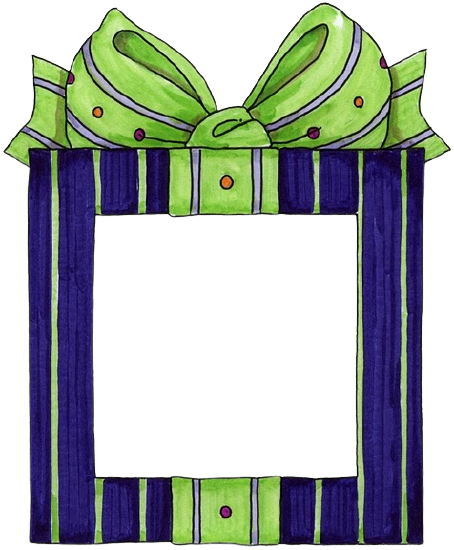 أوجدي ناتج كل مما يلي
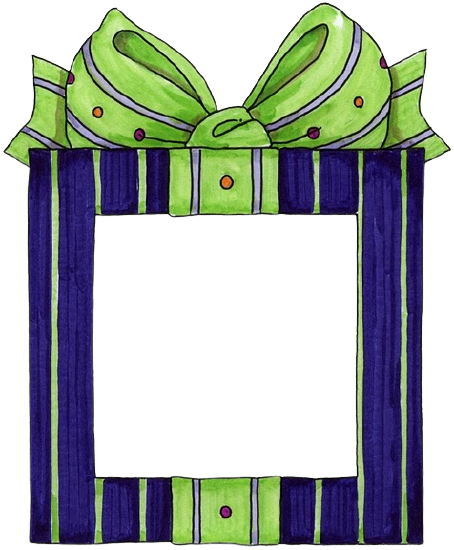 25 + 25 =
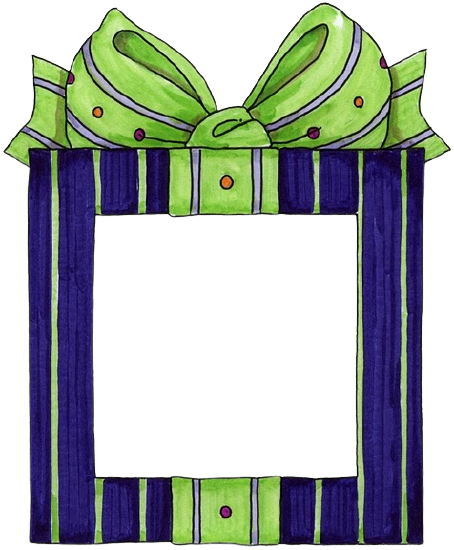 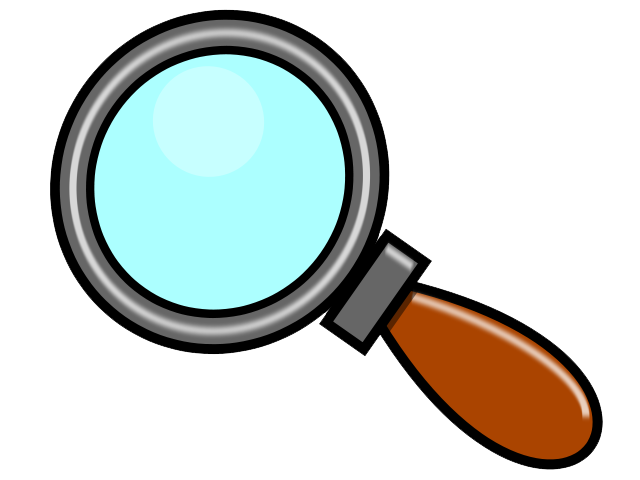 50
3 + 4 + 3 + 6 =
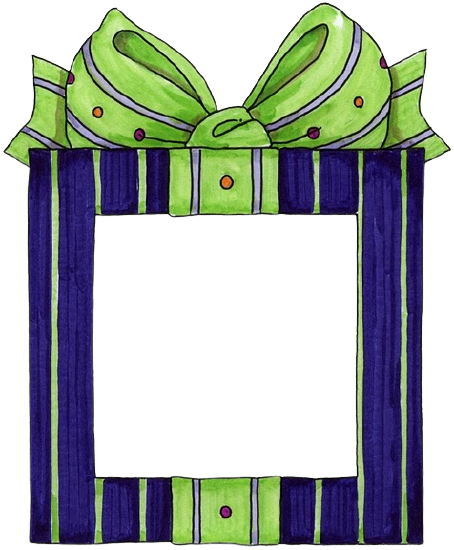 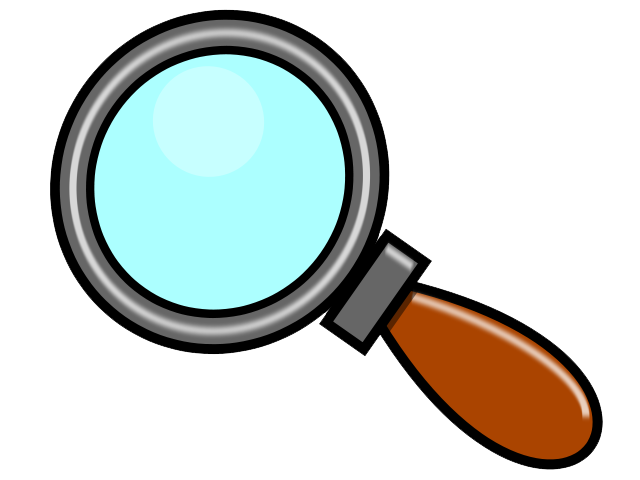 16
9 + 9 + 9 + 9 =
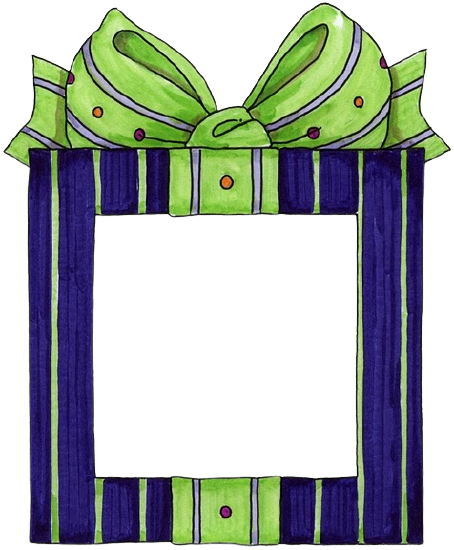 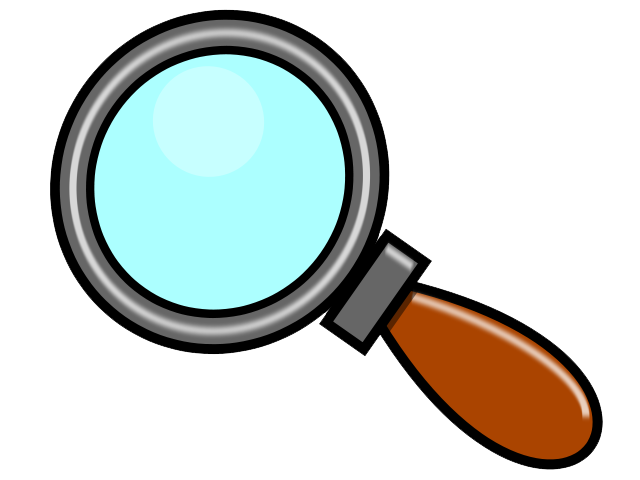 36
8 + 5 + 3 + 4 =
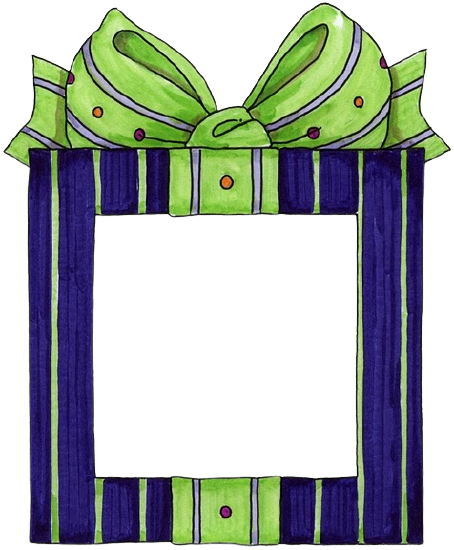 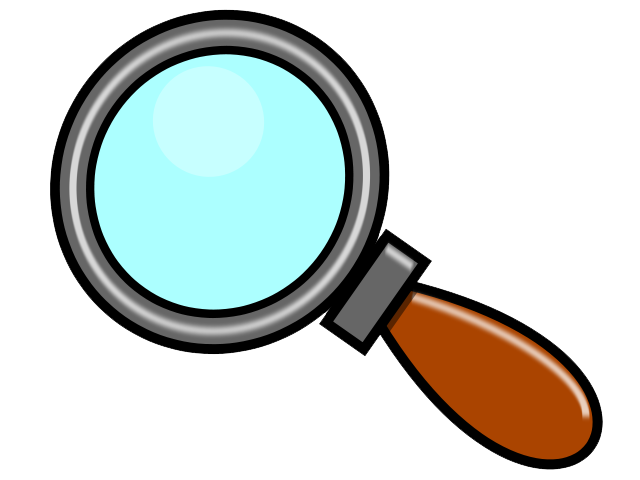 20
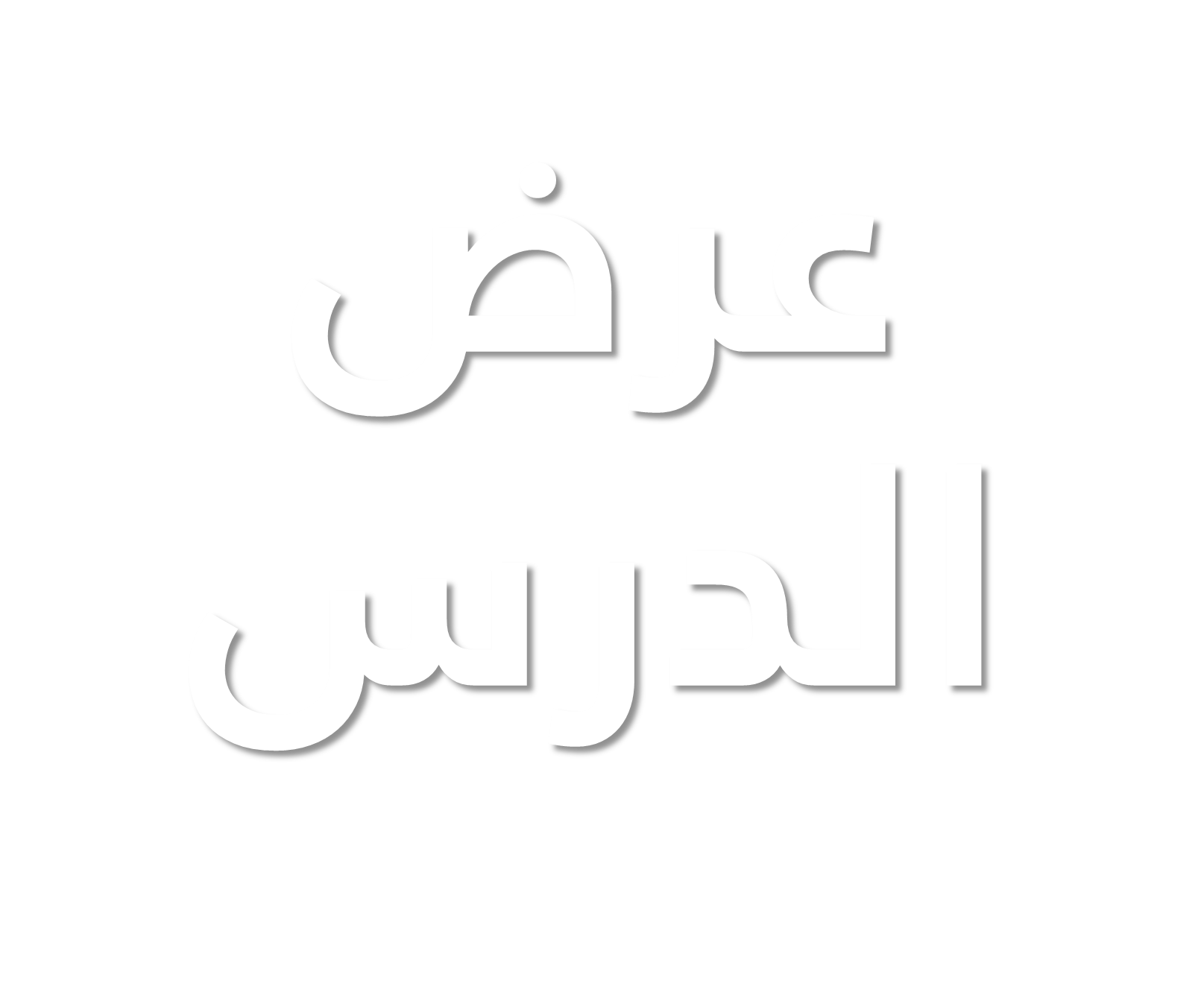 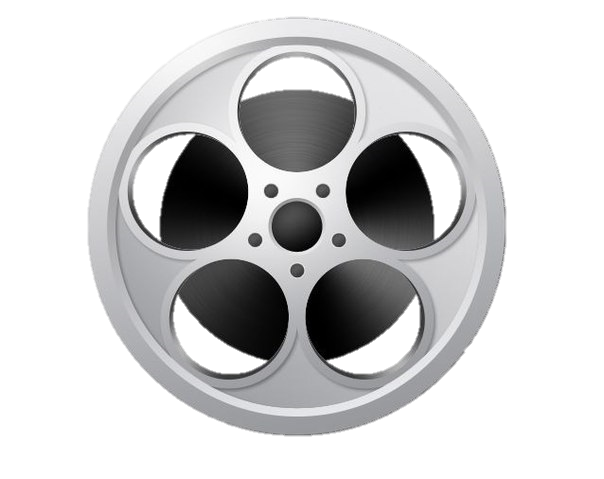 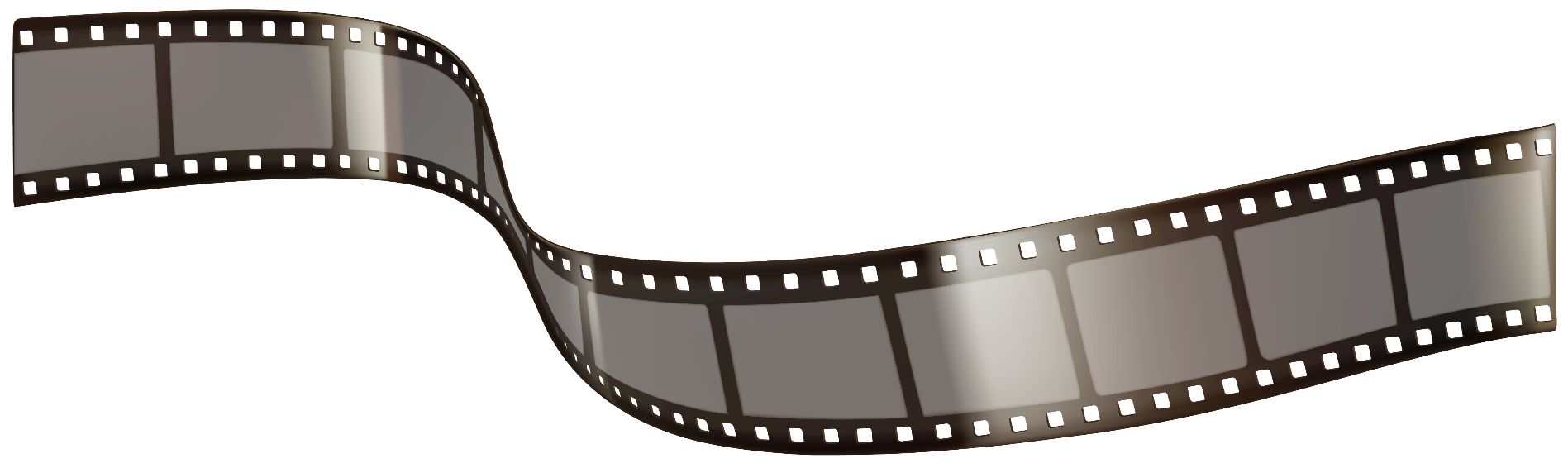 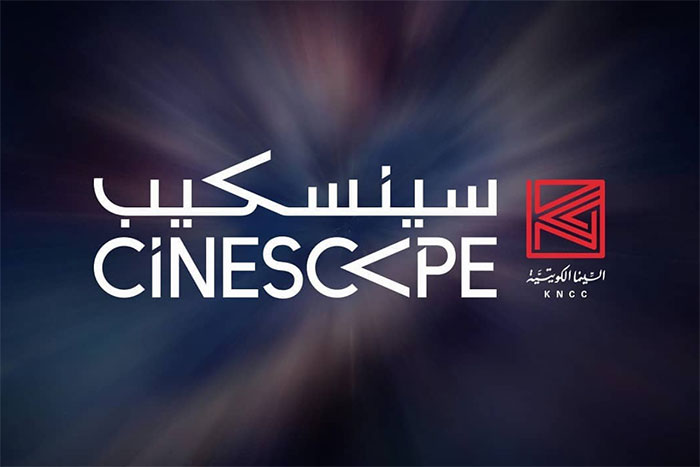 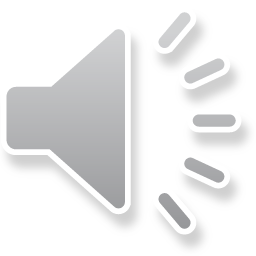 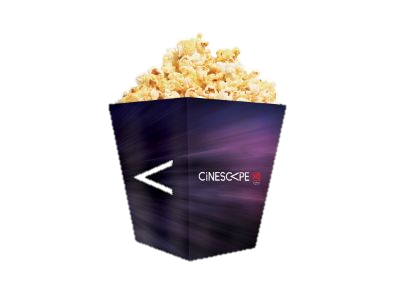 دخول
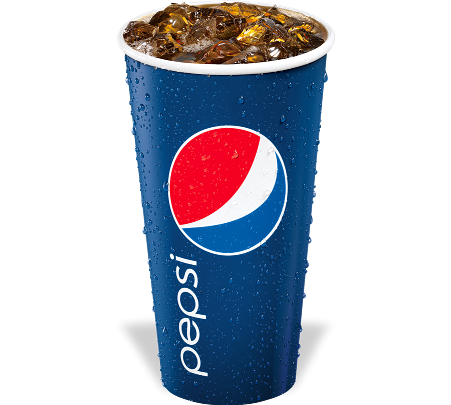 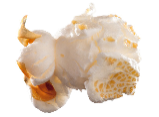 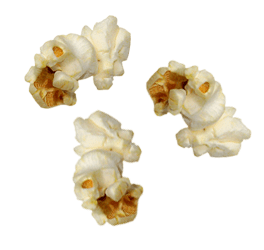 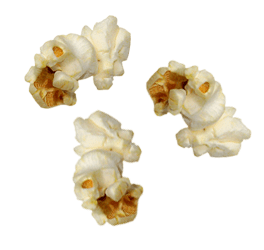 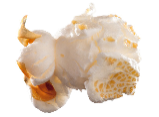 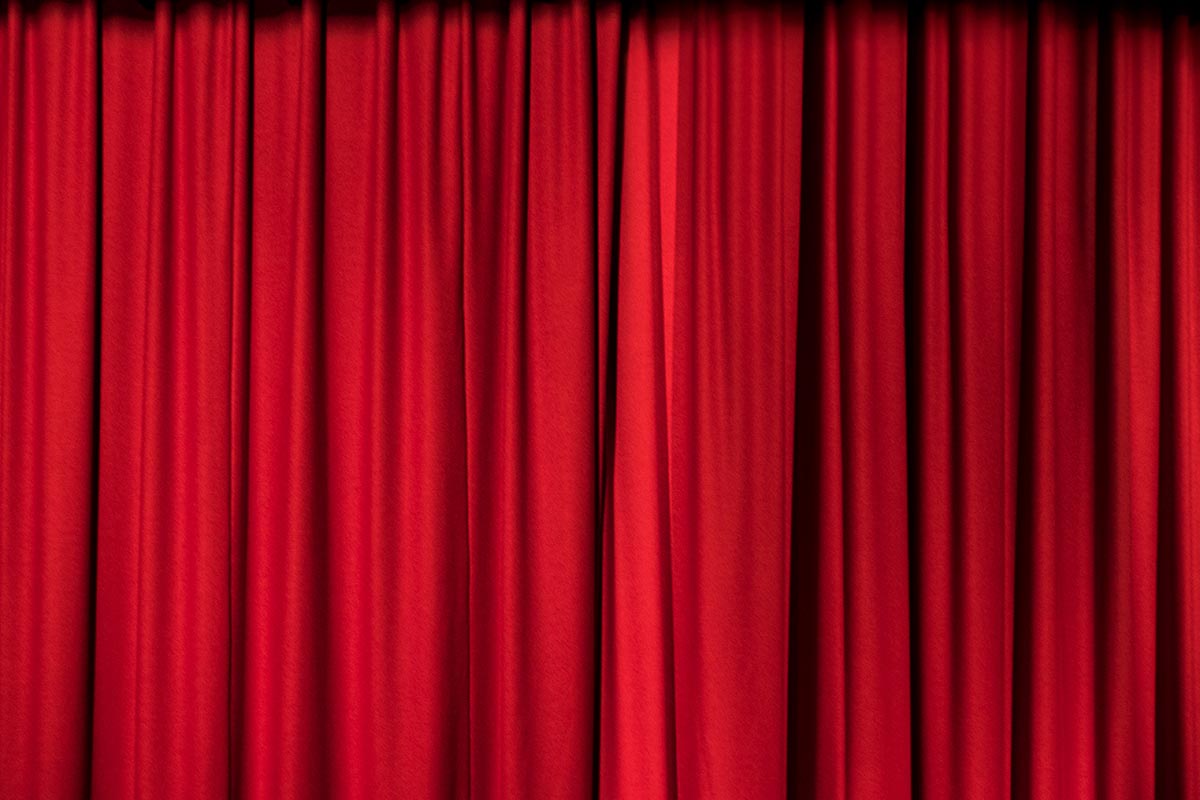 صفحة 150
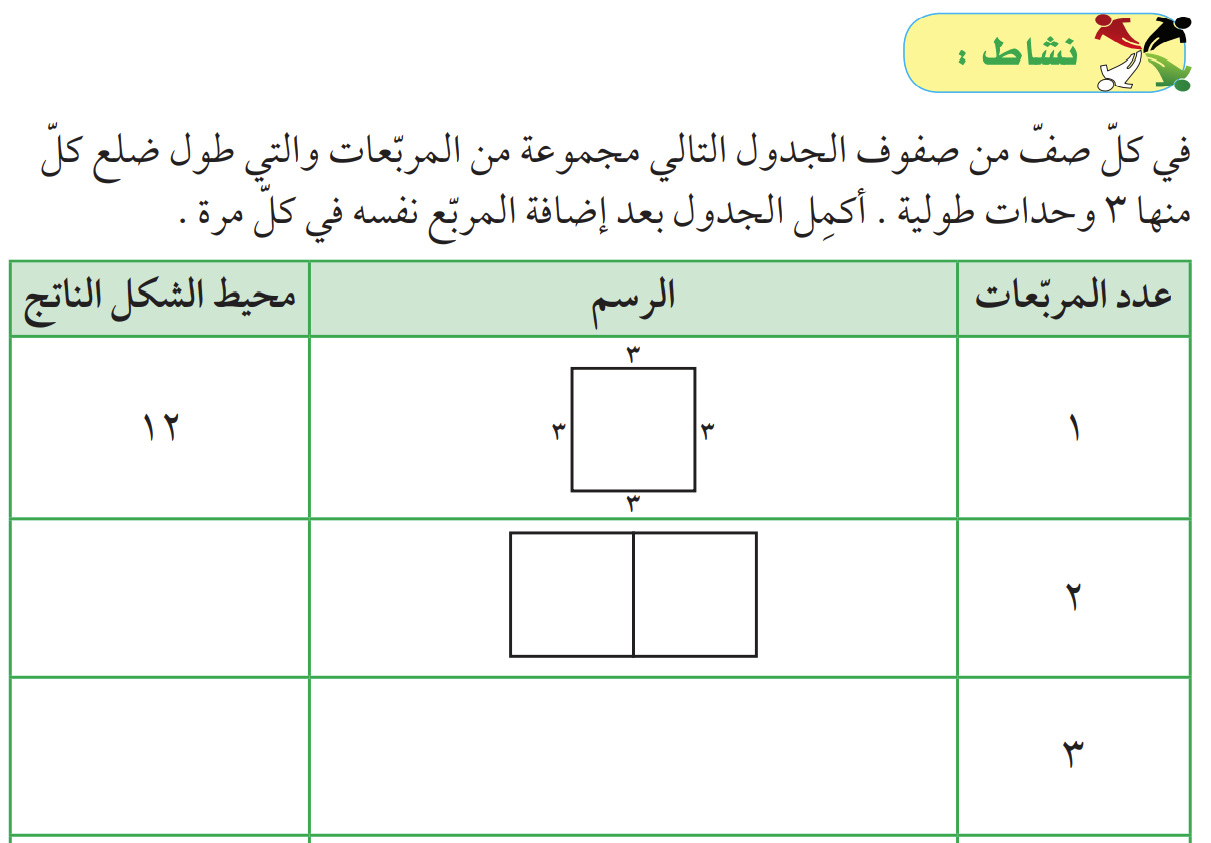 3
3
18
3
3
3
3
صفحة 151
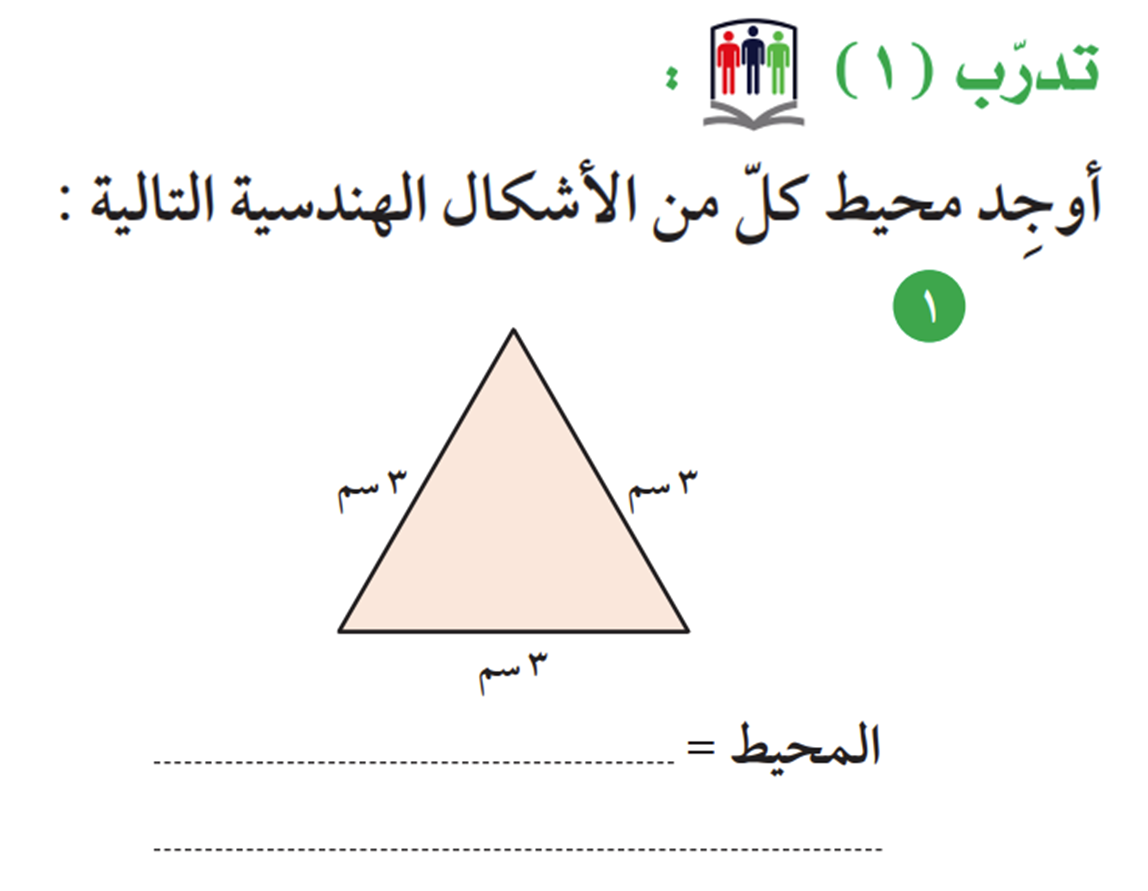 9
سم
3
=
3
+
+
3
صفحة 151
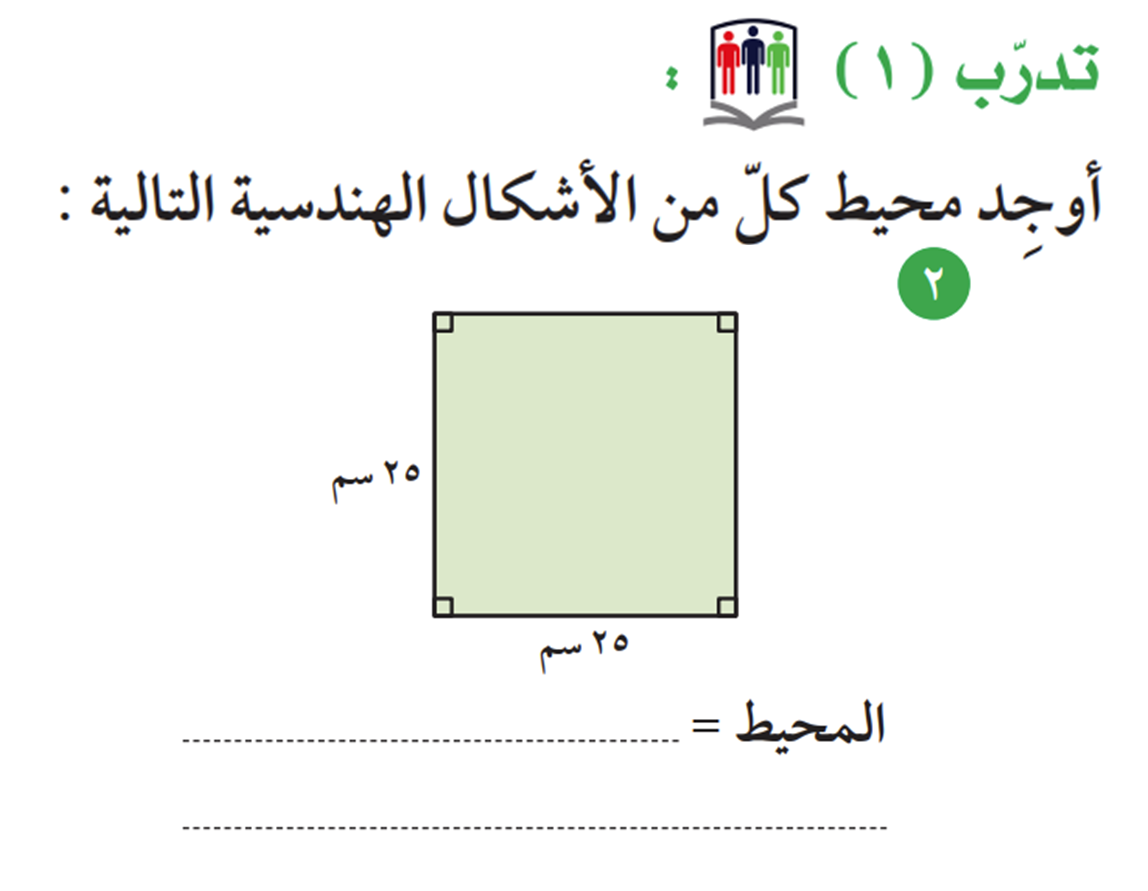 25
25
سم
100
25
+
+
25
=
25
25
+
صفحة 152
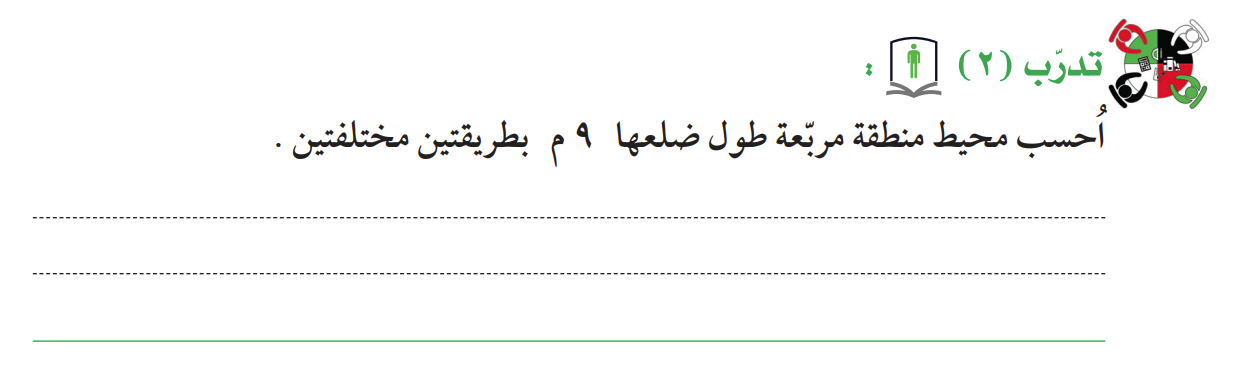 4 × 9   =  36 م
1
9 + 9 + 9 + 9 =  36 م
2
-
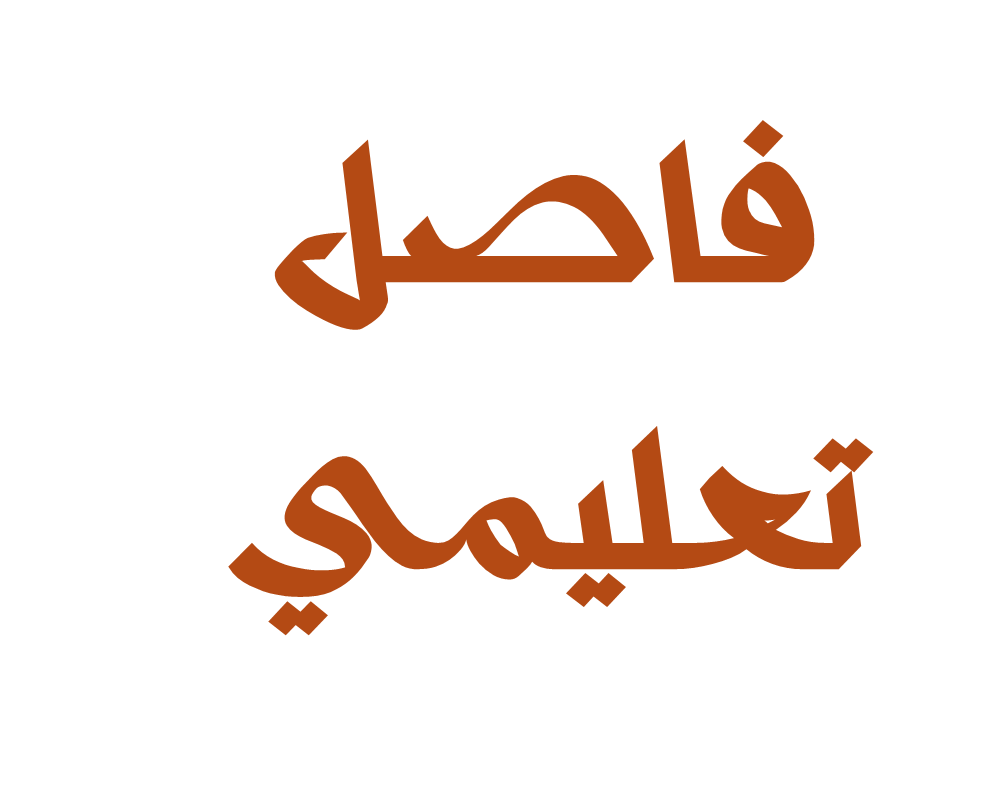 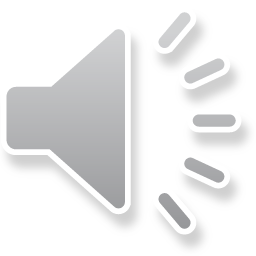 ابحثي عن الكلمات المطلوبة :
سور
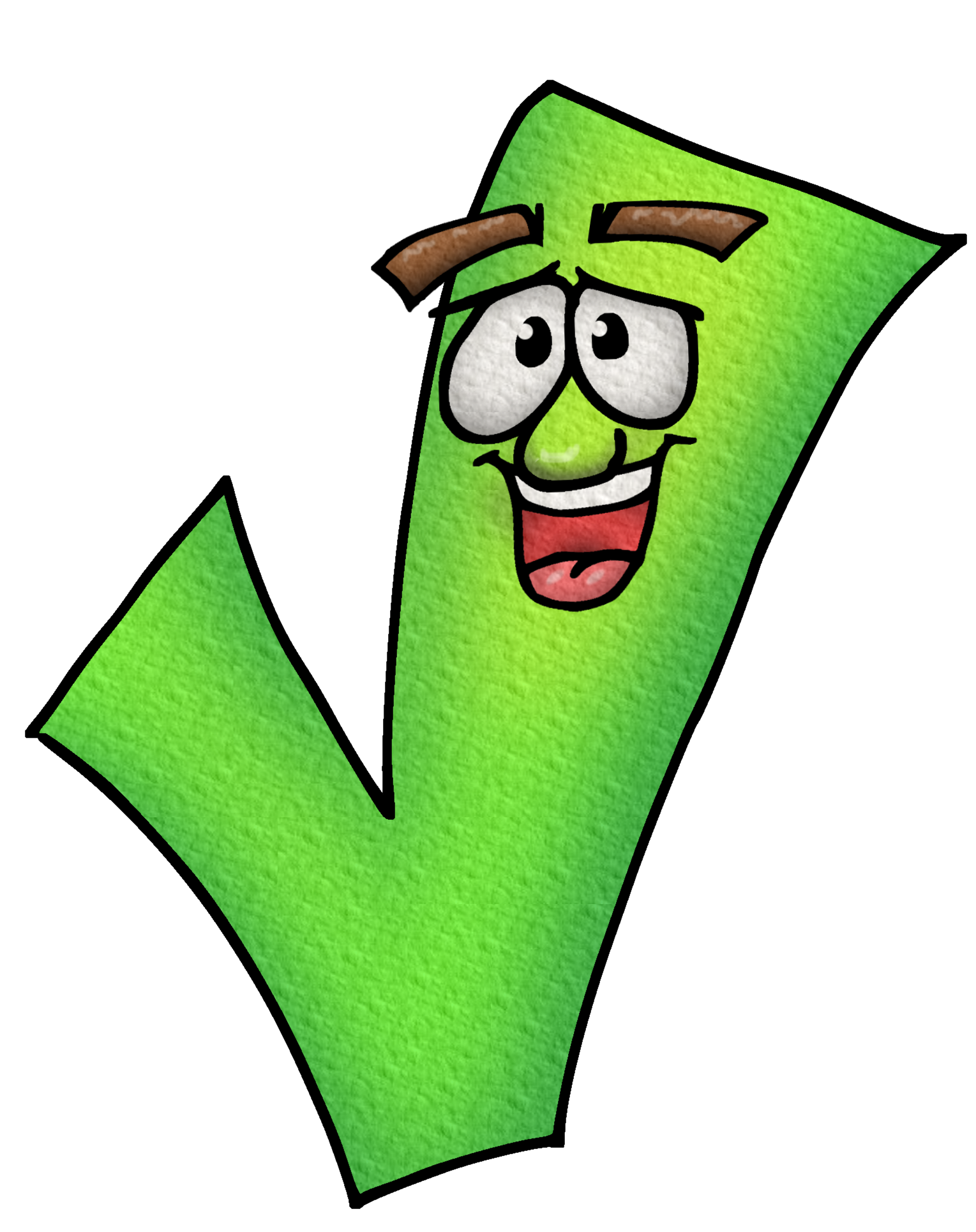 حِسابُ
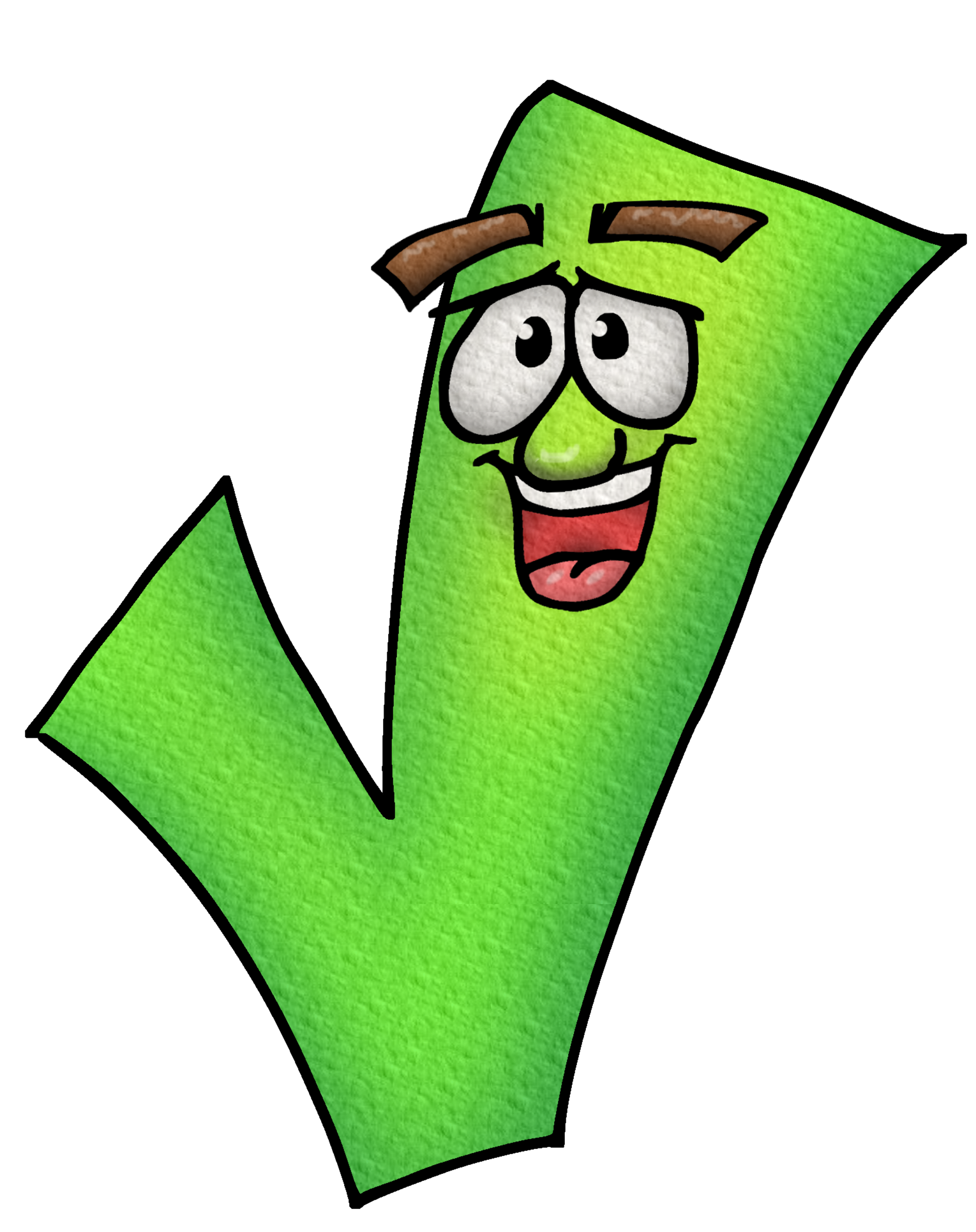 ثابت
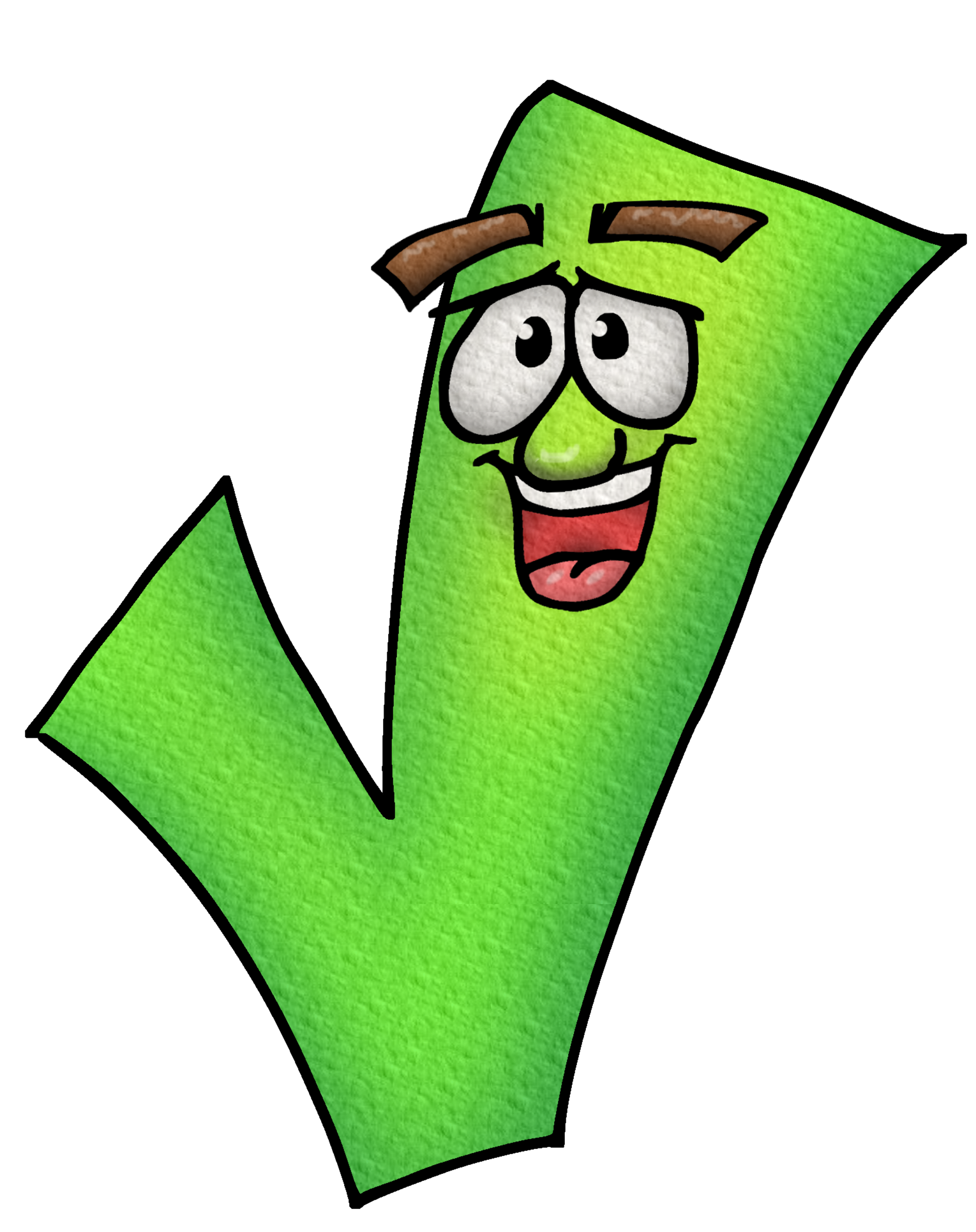 تاج
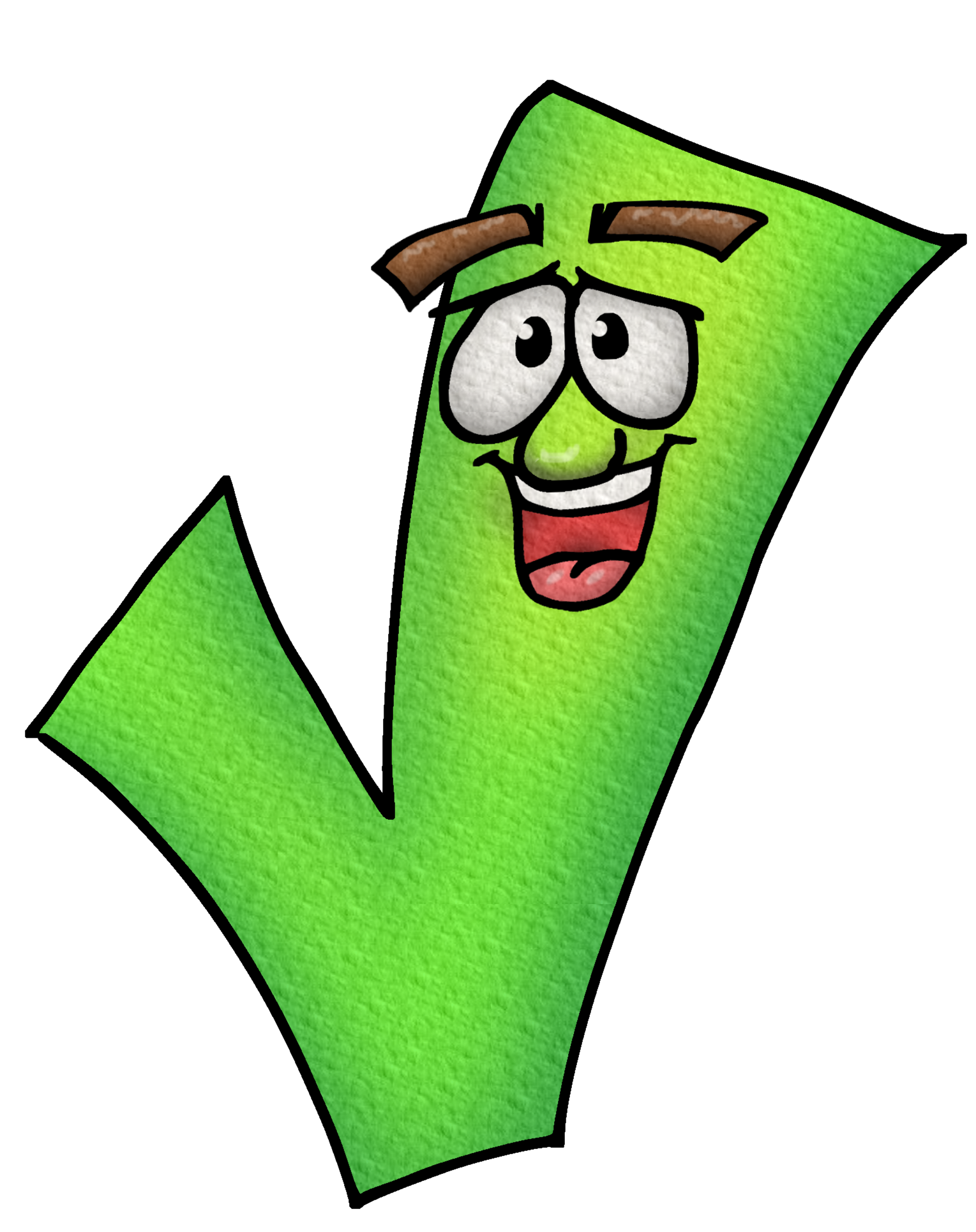 جود
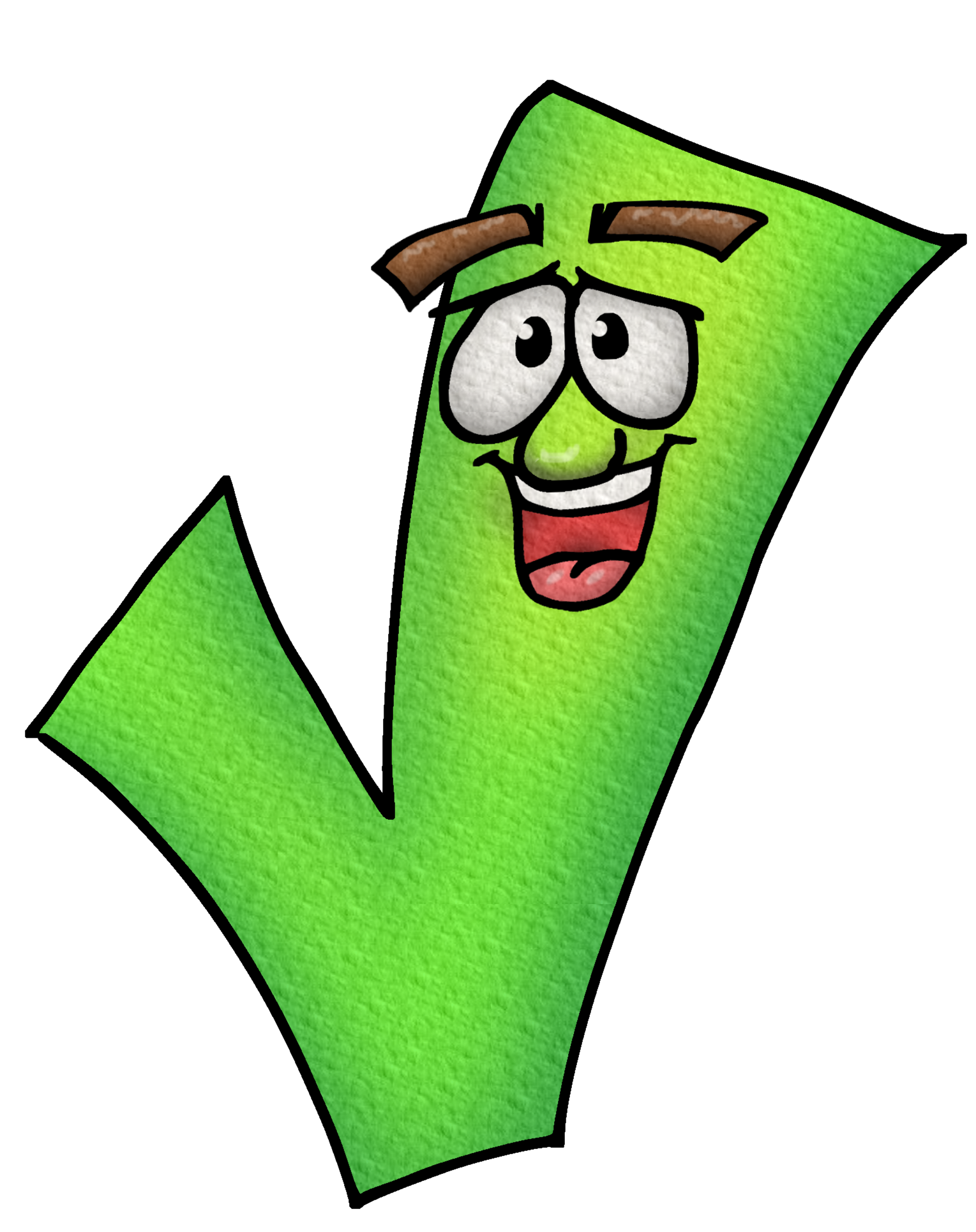 توت
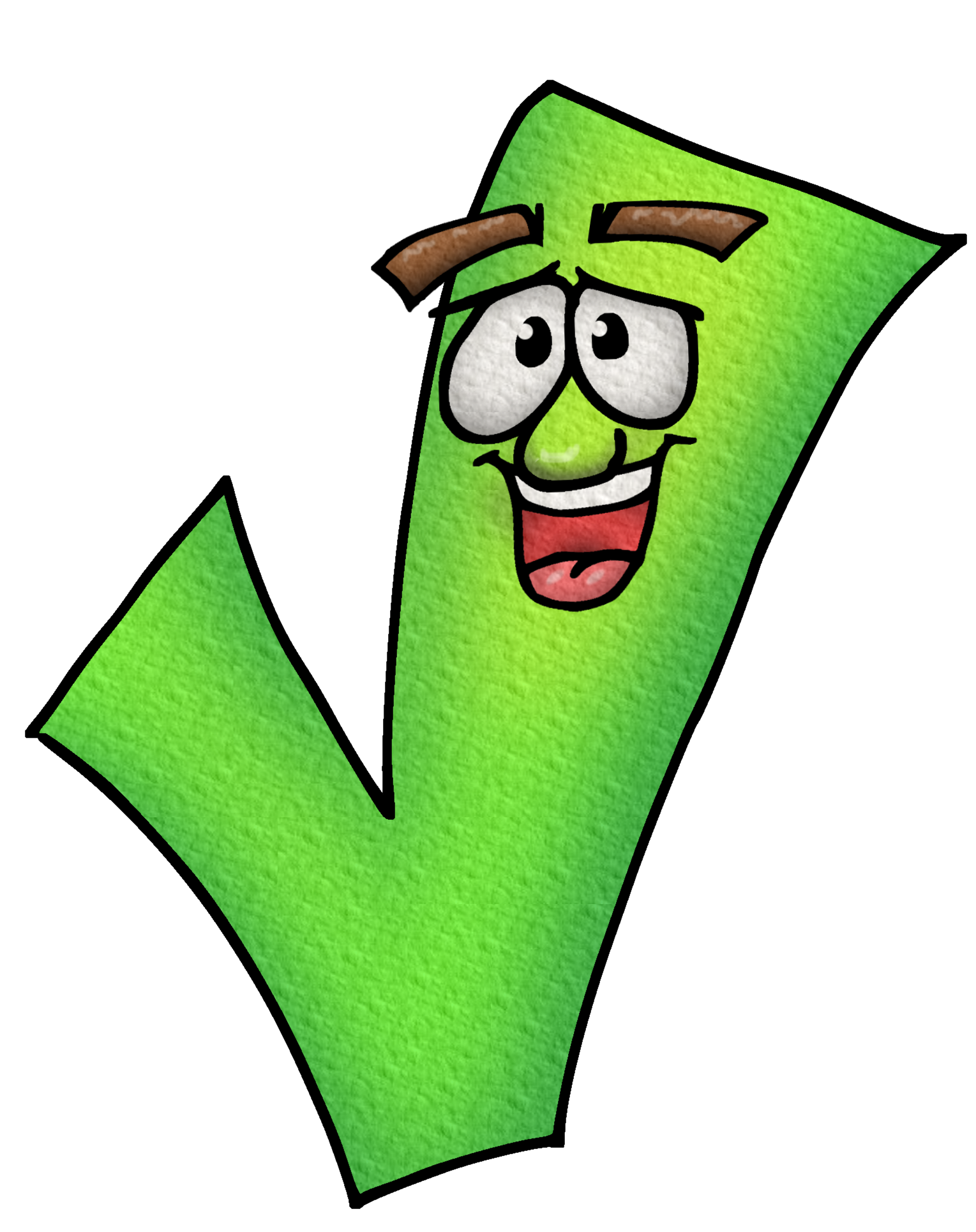 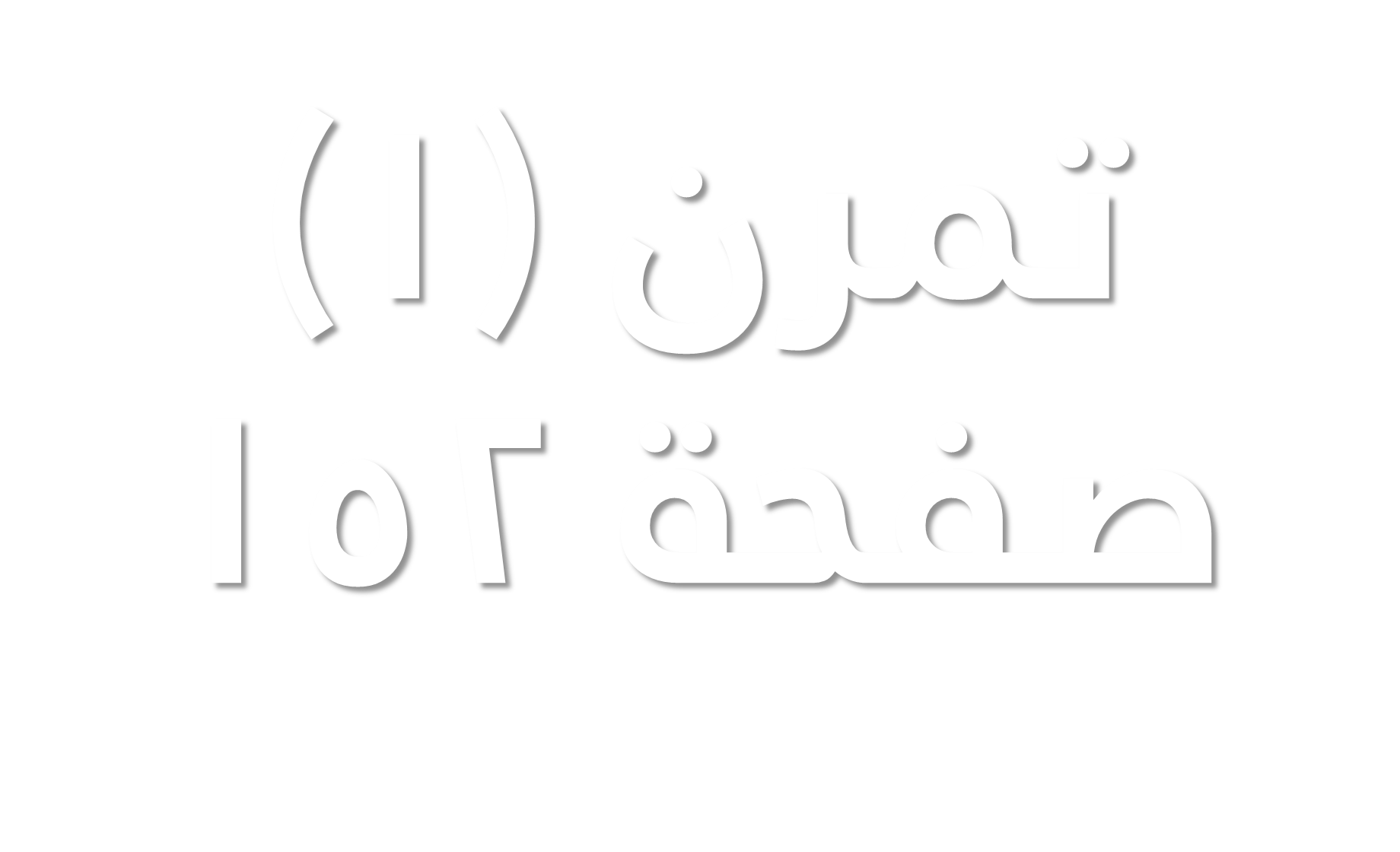 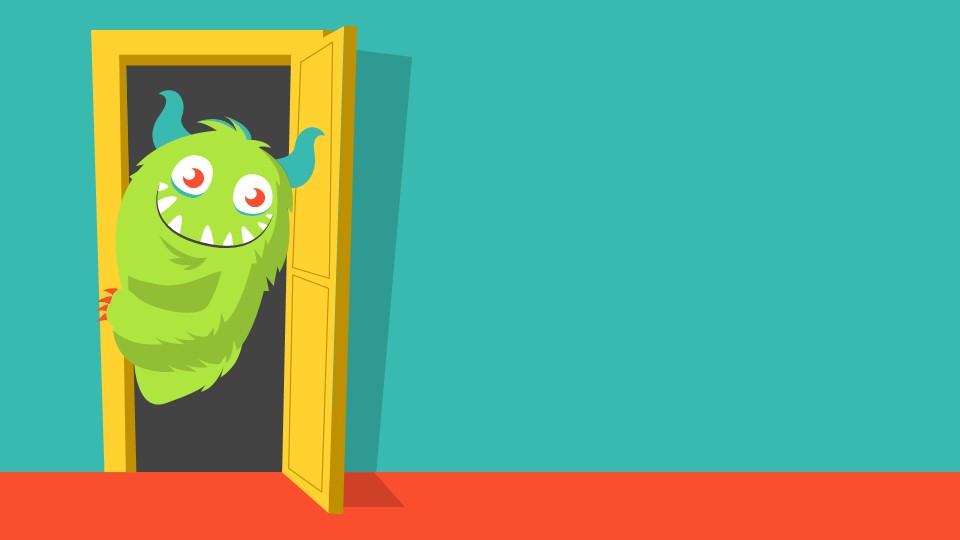 هيا نبدأ
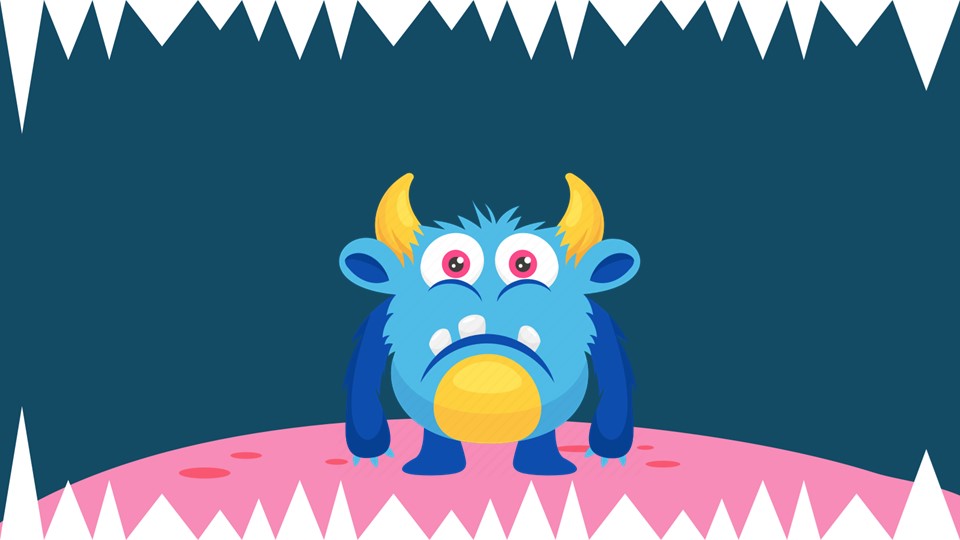 أوجدي المحيط :
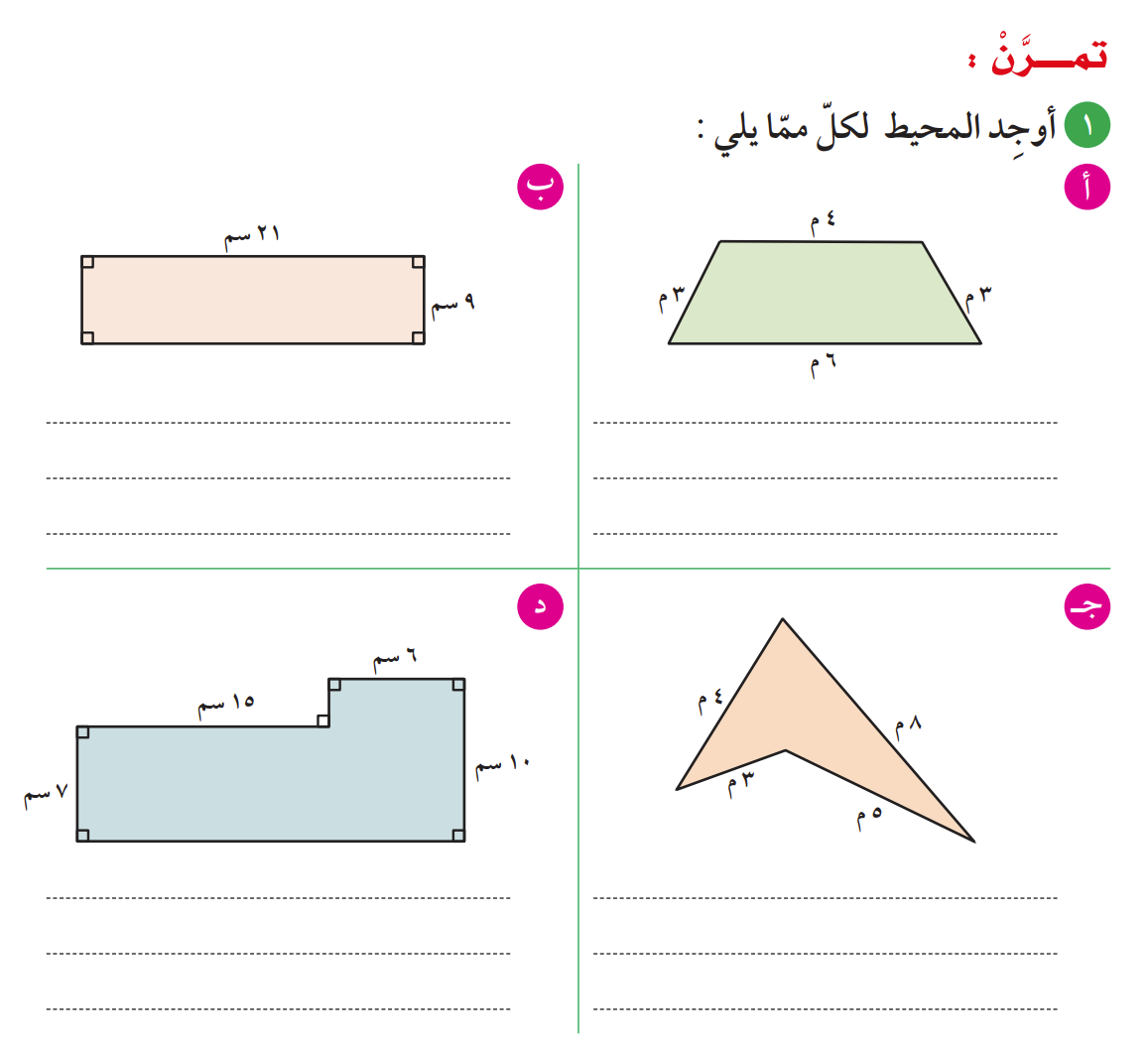 = 16 م
3 + 4 + 3 + 6
أوجدي المحيط :
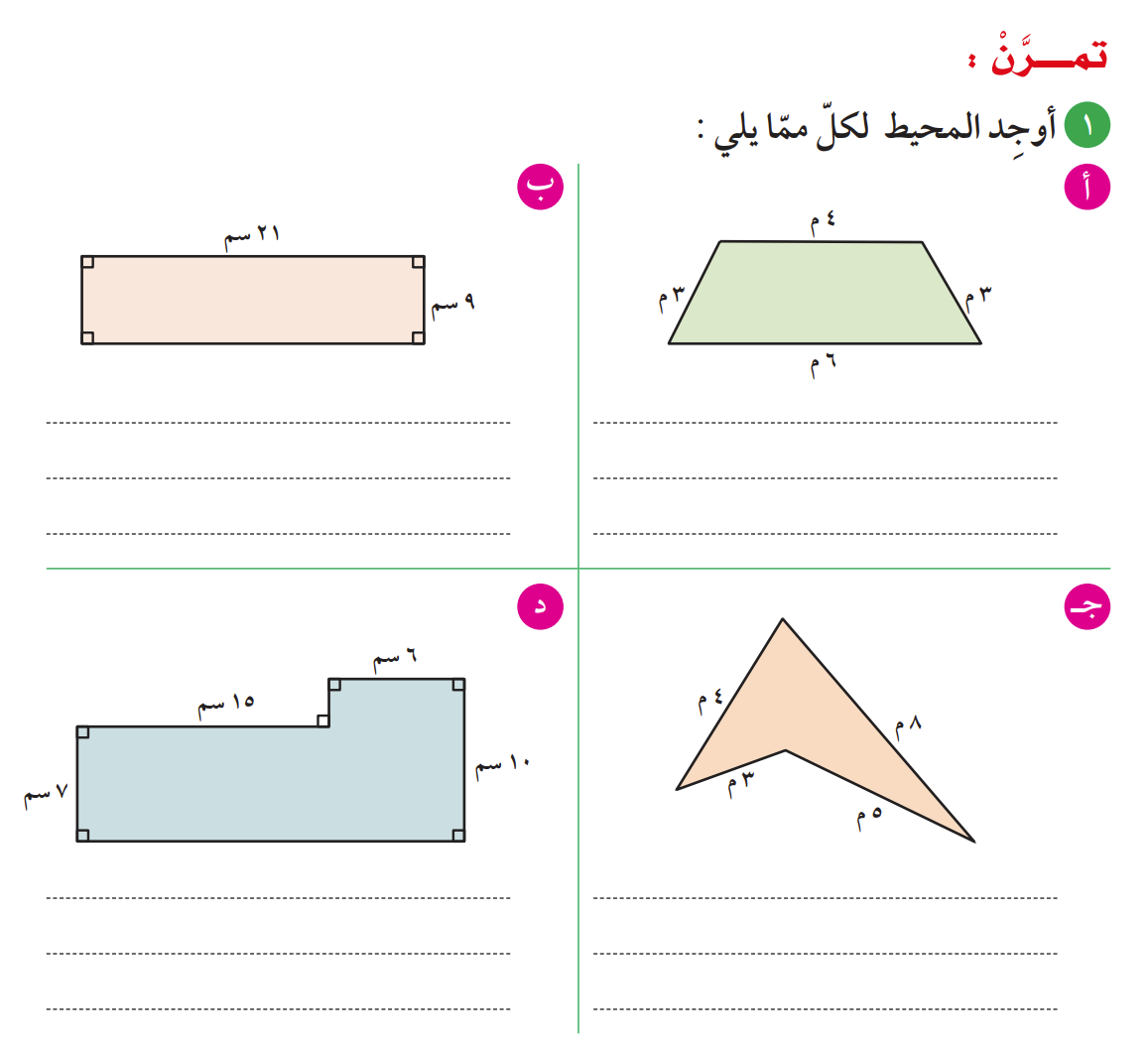 9 سم
21 سم
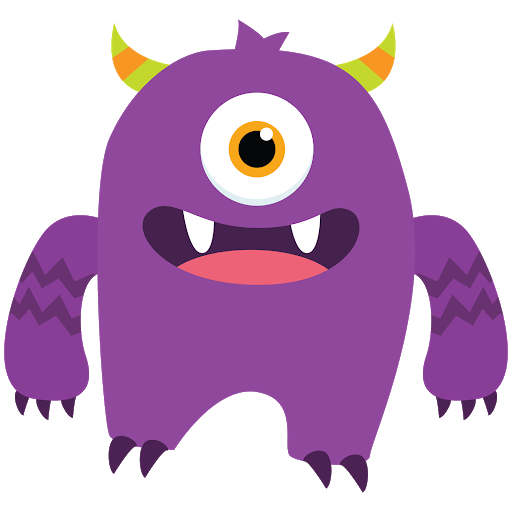 21 + 9 + 21 + 9
= 60 سم
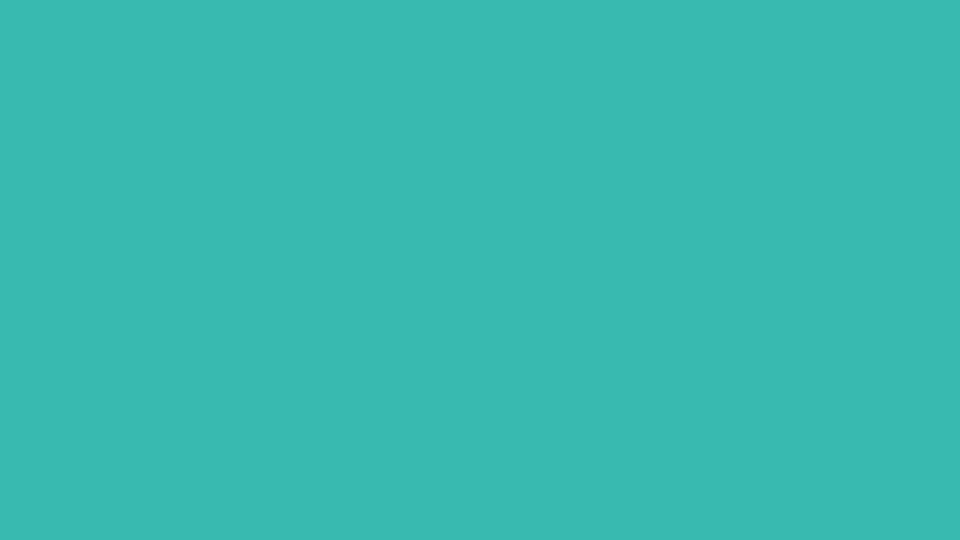 أوجدي المحيط :
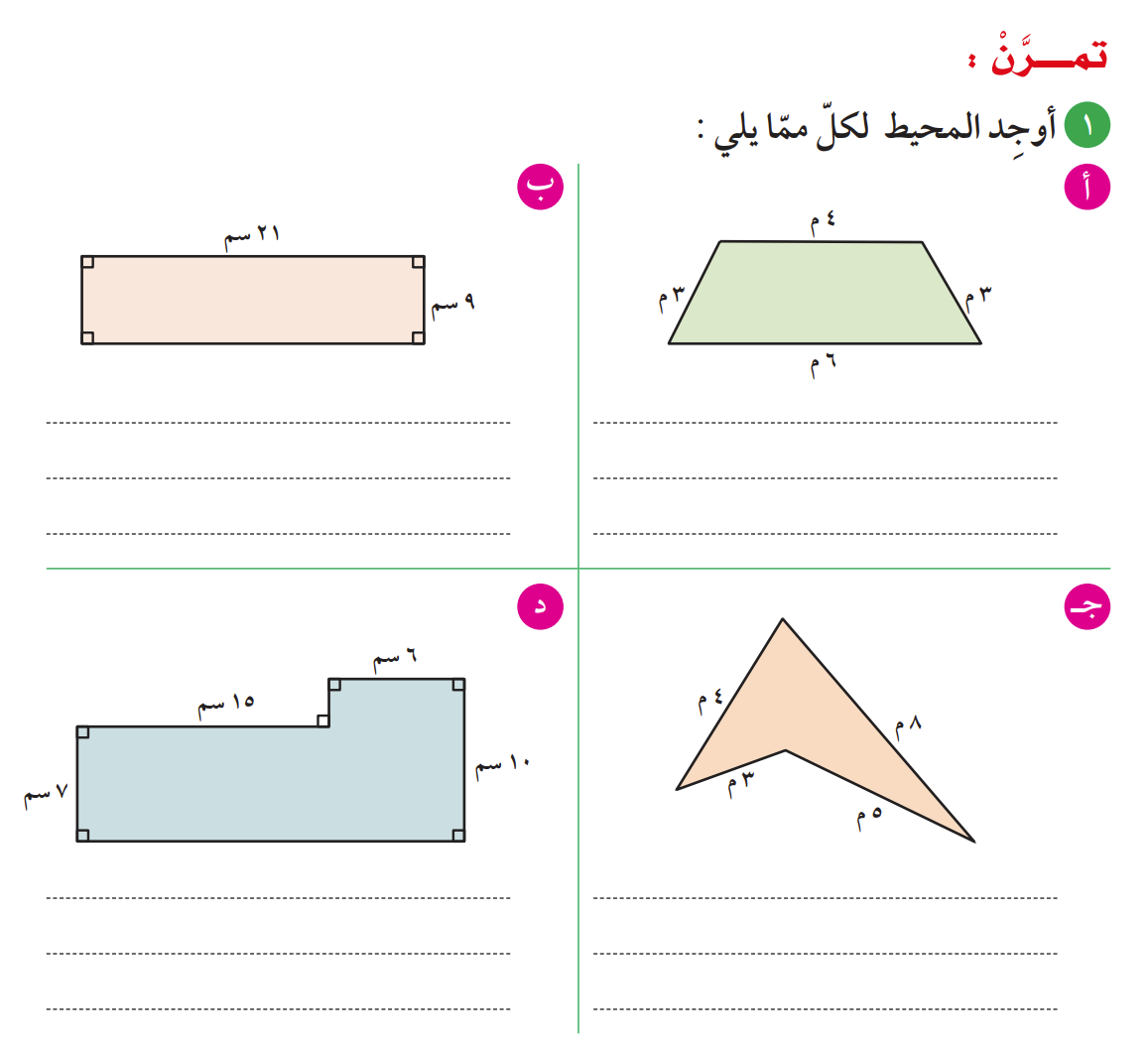 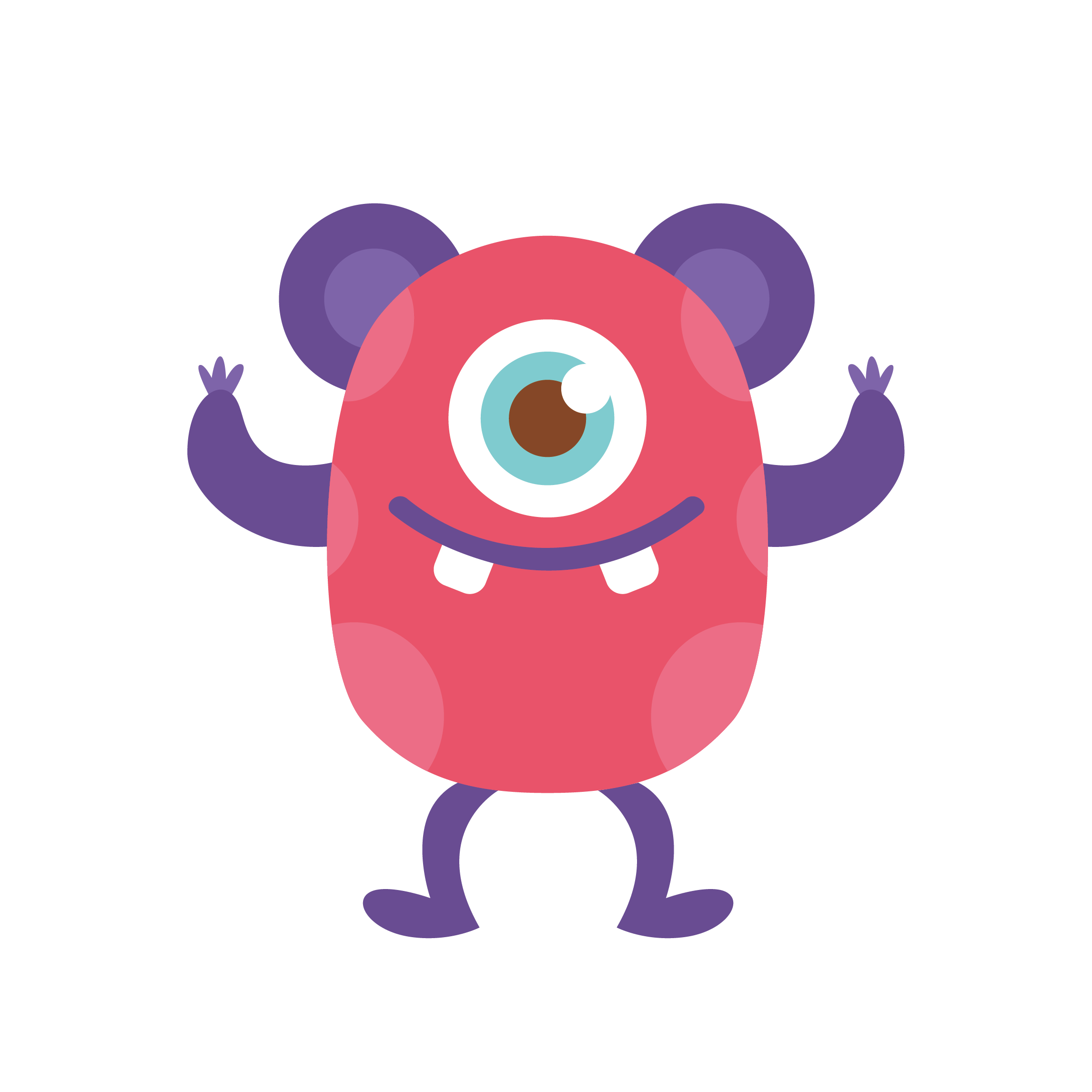 = 20 م
8 + 4 + 3 + 5
أوجدي المحيط :
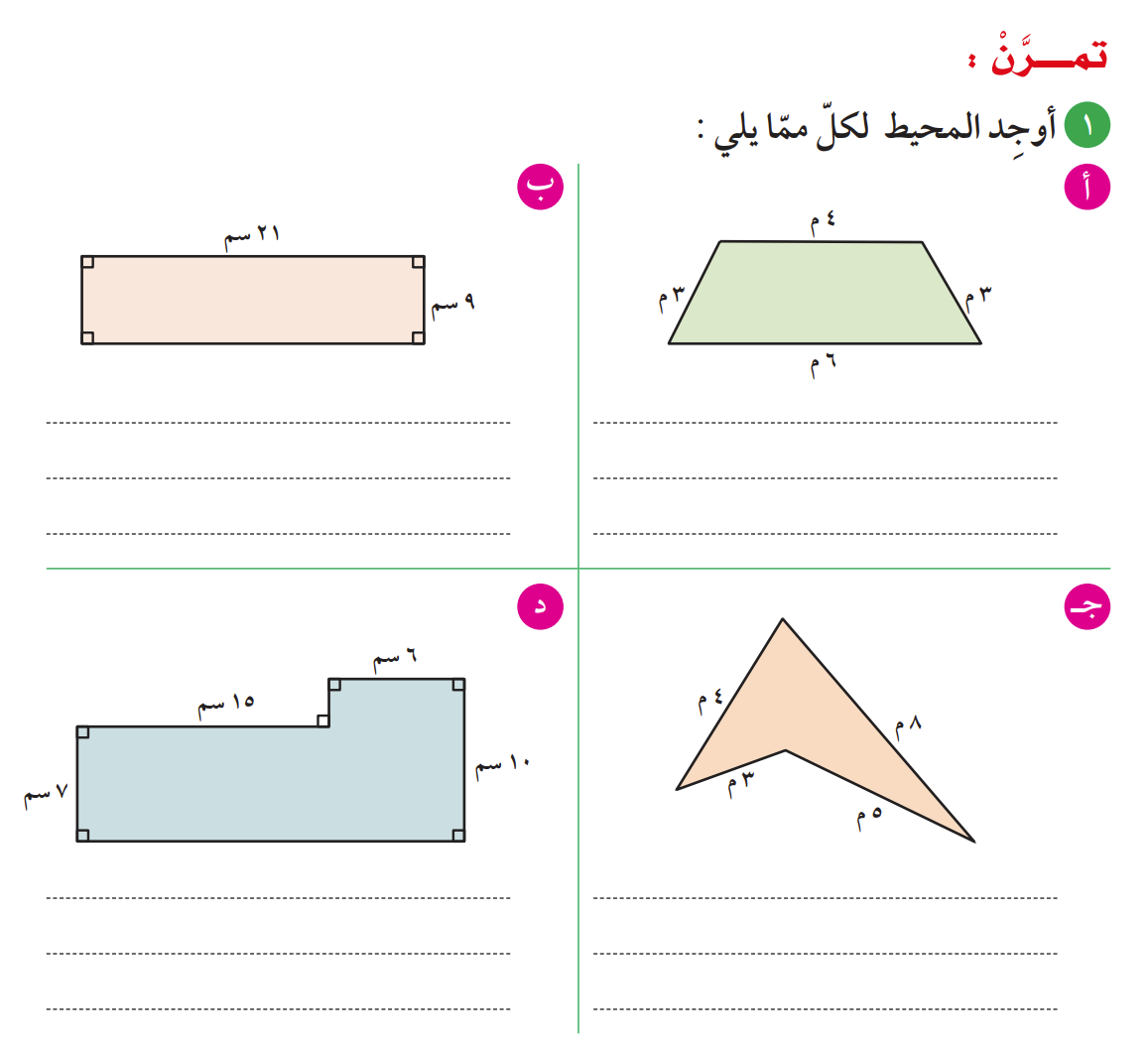 6+15 =     21 سم
10 + 6 + 15 + 7 + 21 + 3
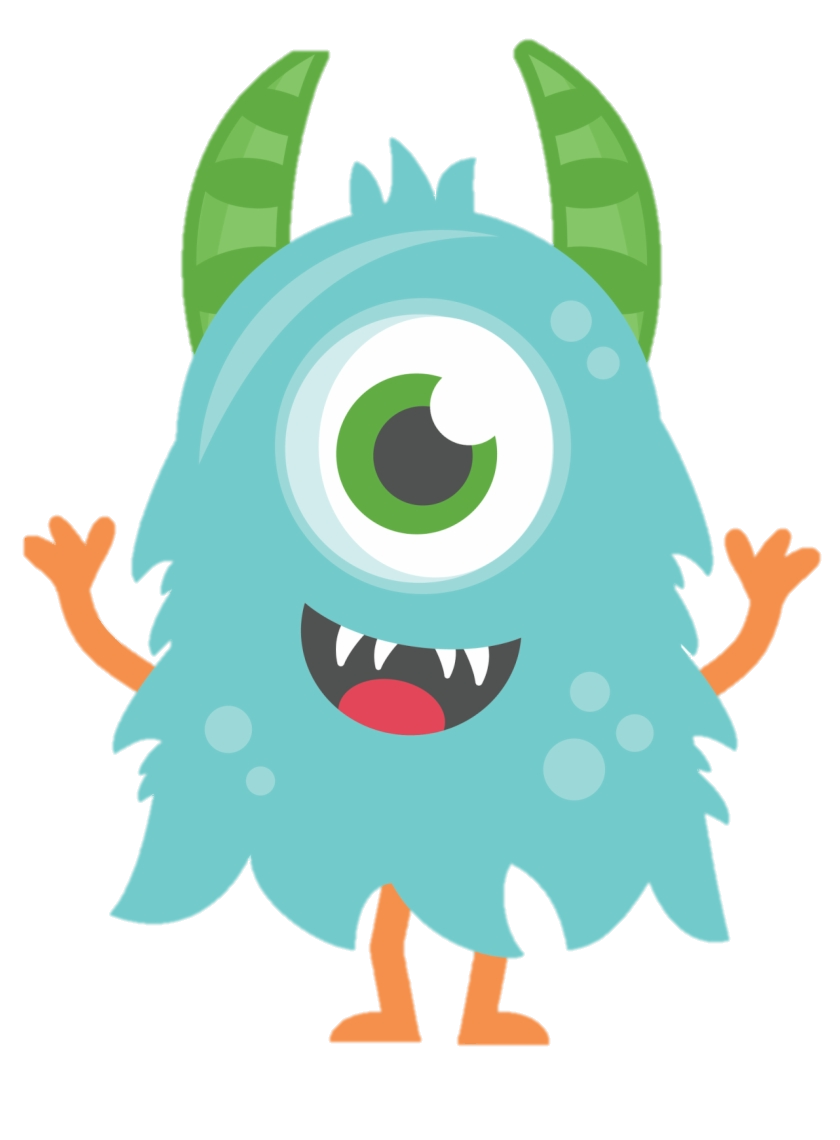 = 62 م
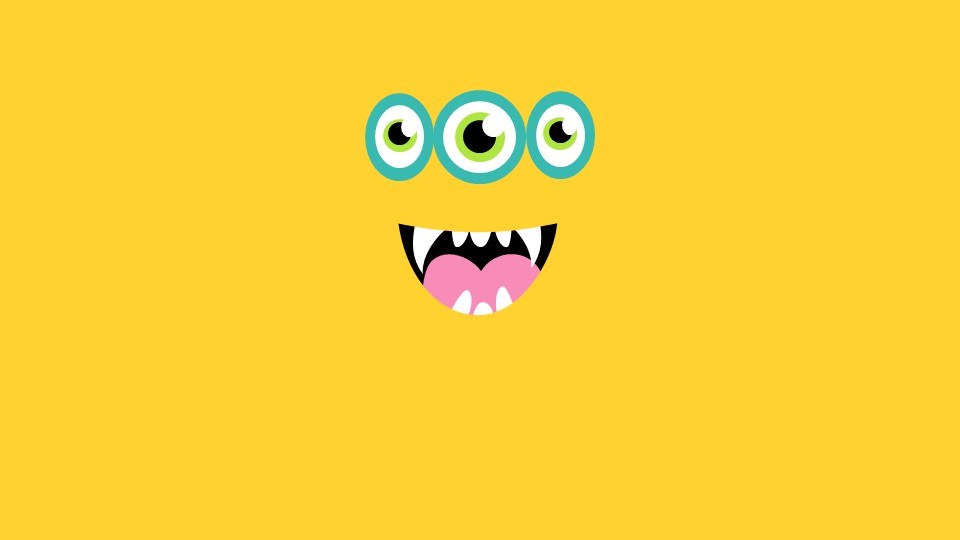 أحسنتن
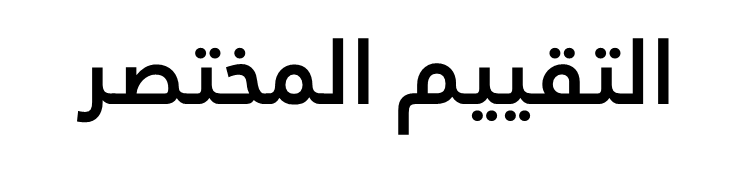 اختاري الإجابة الصحيحة:
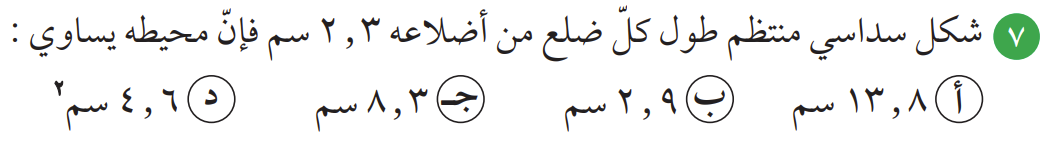 ماذا تعلمنا اليوم ؟